Intravenous fluids:Choosing and prescribing
Dr Carmen Maniero
Clinical Pharmacology Consultant
Content
Distribution of fluids
Types of intravenous fluids
Daily fluid/electrolyte requirements
Replacement vs. maintenance
Risks of intravenous fluid therapy
Special circumstances

NICE Guidelines 

Mainly spend time on scenarios
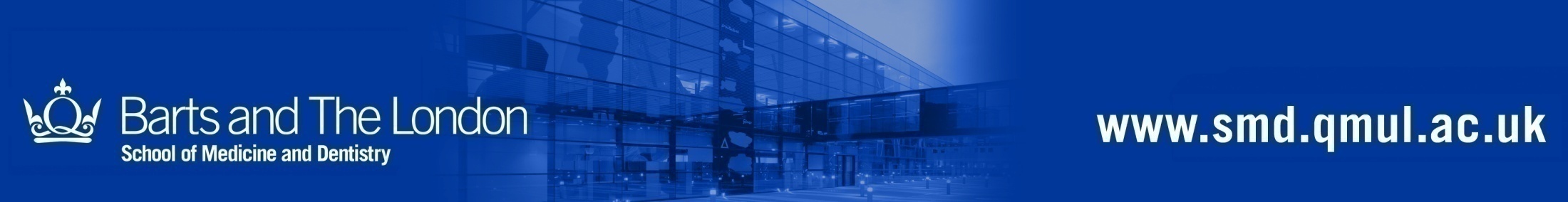 Prescribing Item
ID
PWS000
This question item is worth 10 marks
You may use  the BNF at any time
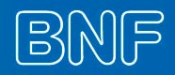 Case presentation
A 76-year-old man has recently had a total colectomy and ileostomy formation three days ago for a colonic carcinoma. He has slowly been restarted on oral fluids, and in the last 24 hours has managed only 500ml. His new ileostomy is produced an output of 3L, and his surgical drain 200ml in the last 24 hours. His urinary catheter has been recently removed, but he reports a urinary output of around 1L yesterday.

He has no other PMH and DH.

BP 136/88 mmHg without postural drop, HR 84/min. Temp 36.2C
Na 138, K 3.6, eGFR >90.
Please paste any picture or other illustration that supports the clinical case into this box
Prescribing request
Write a prescription for ONE initial fluid prescription.
(use the hospital fluid prescription chart provided)
Prescribing Item
ID
PWS000
This question item is worth 10 marks
You may use  the BNF at any time
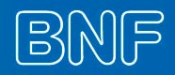 Case presentation
A 76-year-old man has recently had a total colectomy and ileostomy formation three days ago for a colonic carcinoma. He has slowly been restarted on oral fluids, and in the last 24 hours has managed only 500ml. His new ileostomy is produced an output of 3L, and his surgical drain 200ml in the last 24 hours. His urinary catheter has been recently removed, but he reports a urinary output of around 1L yesterday.

He has no other PMH and DH.

BP 136/88 mmHg without postural drop, HR 84/min. Temp 36.2C
Na 138, K 3.6, eGFR >90.
Please paste any picture or other illustration that supports the clinical case into this box
Prescribing request
Write a prescription for ONE initial fluid prescription.
(use the hospital fluid prescription chart provided)
[Speaker Notes: So the relevant information is patients age, oral intake of 500 ml, ileostomy and drains and urinary output (over 24 hours 4.2 L). BP , possible BP drop and HR. temperature and electrolytes]
Distribution of fluids
Body mass ~70kg
Total body water % is only approximate:
60% of total body weight in males
55% of total body weight in females
Changes with age
Fluid mass ~46kg = 46L
Non-fluid
Intracellular (2/3)
Vascular
Interstitial (3:1)
Vascular
Extracellular (1/3)
[Speaker Notes: This is a generic indication of how fluids distribute in our organism
Lets take into account a total body mass of 70 kg.
About 60% of the total body mass is given in fluid,  2/3 intracellular fluid and 1/3 extracellular (of which 3 to 1 proportion is interstitial and the rest is vascular)
The total body fluid volume changes with sex an age]
Questions to consider
What to prescribe?
How much to prescribe?
How “fast” the fluids are prescribed?
How “often” the fluids are prescribed?
Any co-morbidities?
Benefits outweigh risks?
What monitoring is required?
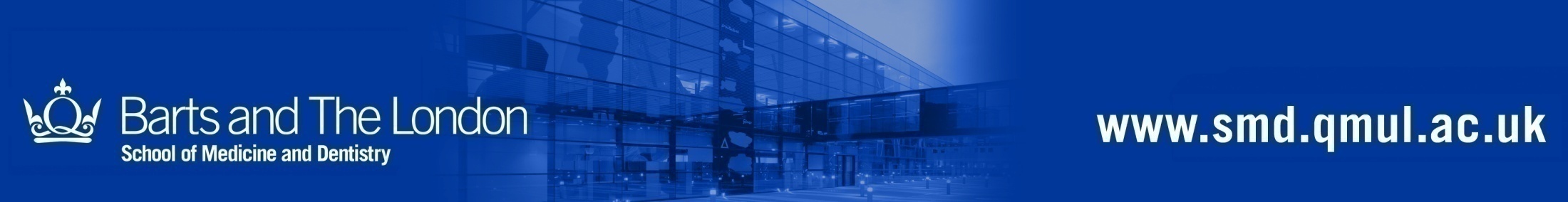 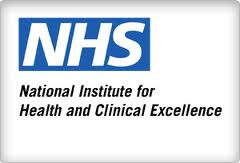 NICE Guidelines
http://www.nice.org.uk/nicemedia/live/14330/66015/66015.pdf

Considerable debate of best practice:
Many accepted practices based on historical reasons rather than through clinical trials
Difficult for meta-analyses as heterogeneous groups, with different
electrolyte content, volumes, rates of administration 
+/- use of inotropes / vasopressors
+/- in operating theatres / critical care rather than general inpatient settings.
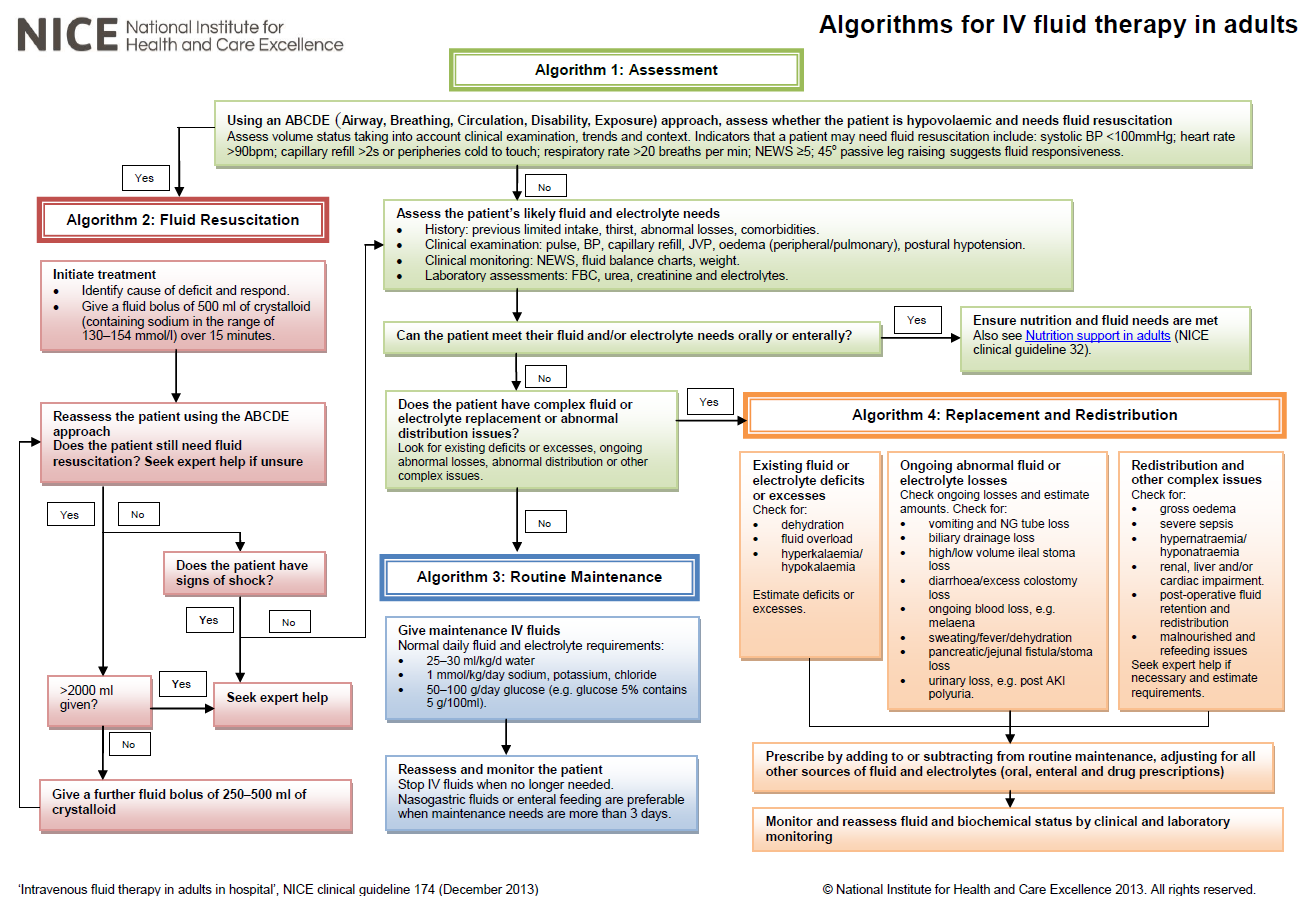 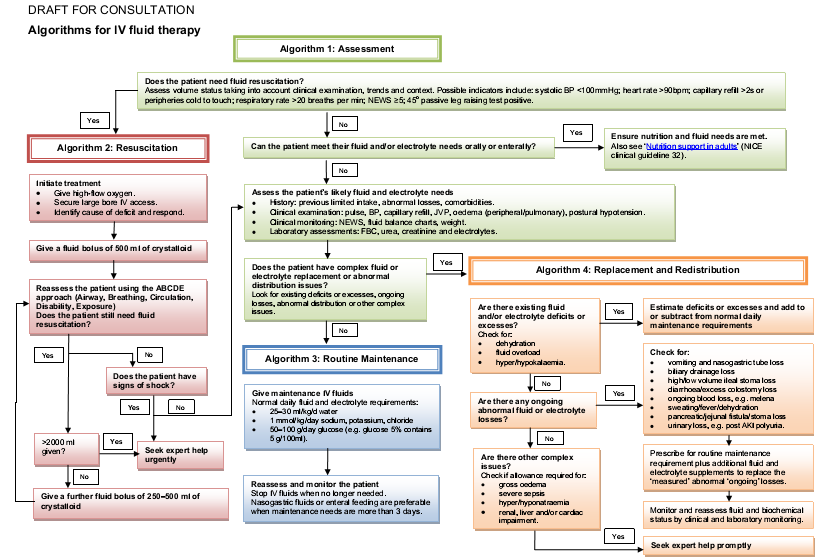 [Speaker Notes: This is the one of the algorithms for iv fluid therapy on NICE guidelines (version ofn 2017 is the same as 2013)
Main parts are resuscitation vs maintenance, replacement and redistribution and we will go through this together plus I wilgive you an overviewl]
What to prescribe?
Types of i/v fluids
Crystalloids
Colloids
(Blood products)
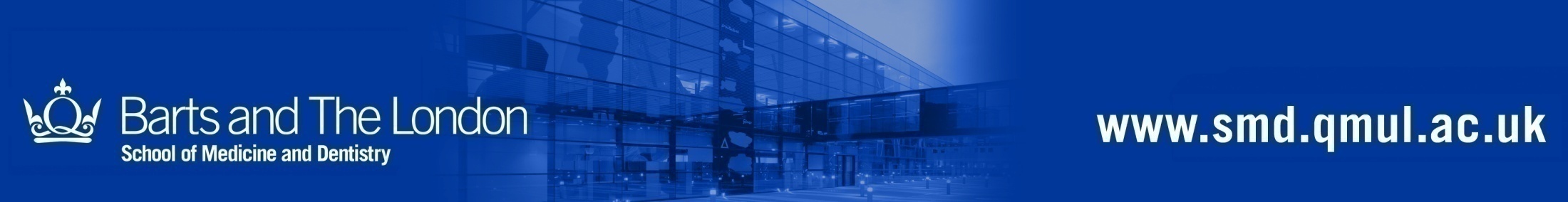 Definition: A crystalloid fluid is an aqueous solution of mineral salts and other small, water-soluble molecules.
Crystalloids
0.9% Saline
5% glucose
4%/0.18% glucose/saline 
Ringer’s Lactate Solution
Hartmann’s Solution
Newer balanced crystalloids

0.45% Saline
Cannot “add” / change K+
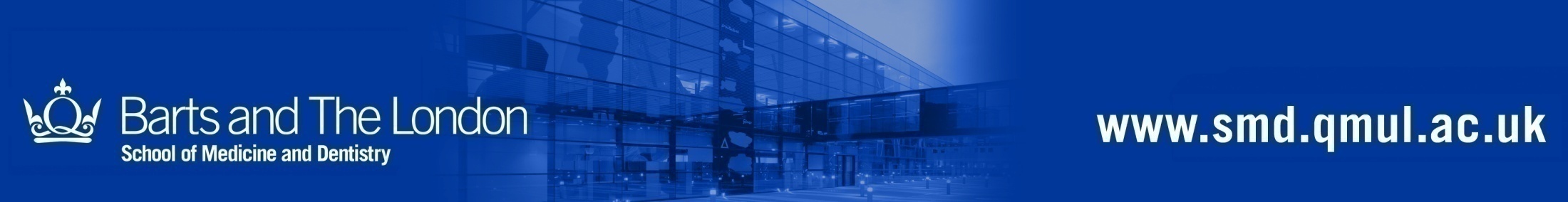 Crystalloids
Categories: hypotonic, isotonic, or hypertonic. 

Tonicity describes the effective osmolality of a fluid, which is the ability of a fluid to alter water movement across the cell membrane. 

Fluid osmolality (total concentration of solute particles) may not equate to tonicity; for example, a fluid can be iso-osmolar and yet hypotonic.

Isotonic crystalloids are used to replenish extracellular fluid deficits and to maintain extracellular fluid volume. 

They also differ in terms of ions and glucose content, and this can affect the acid base balance
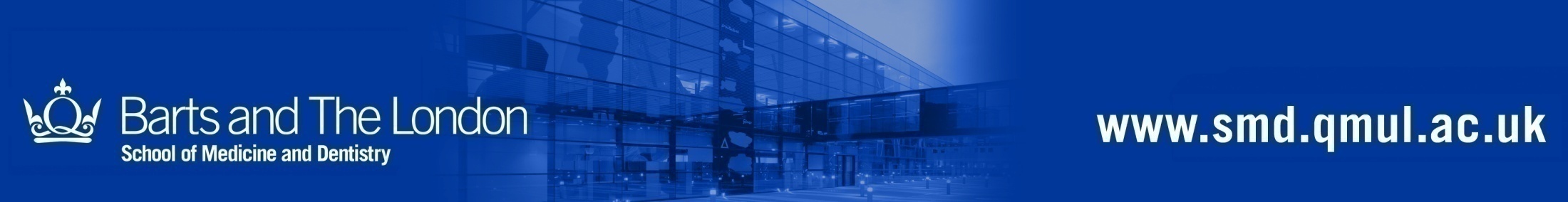 Crystalloids (in 1L)
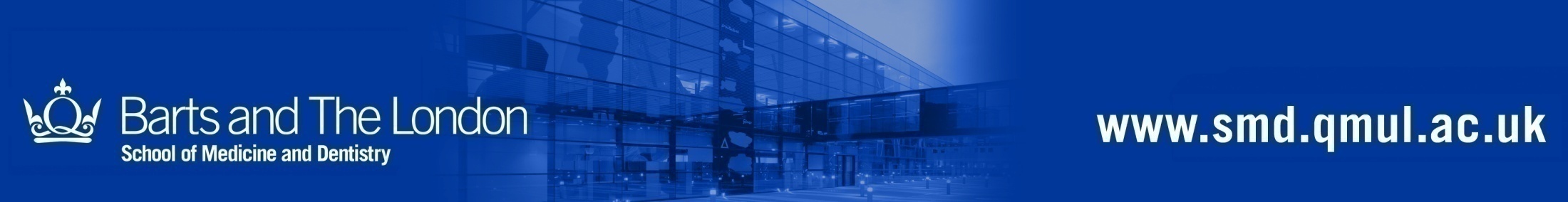 [Speaker Notes: Crystalloid solutions can be categorized based on whether they are hypotonic, isotonic, or hypertonic. Tonicity describes the effective osmolality of a fluid, which is the ability of a fluid to alter water movement across the cell membrane. It is important to note that fluid osmolality may not equate to tonicity; for example, a fluid can be iso-osmolar and yet hypotonic.
Isotonic crystalloids are used to replenish extracellular fluid deficits and to maintain extracellular fluid volume
They also differ in terms of ions and glucose content and this can affect the acid base balance]
Balanced crystalloid (e.g. Plasma-Lyte)
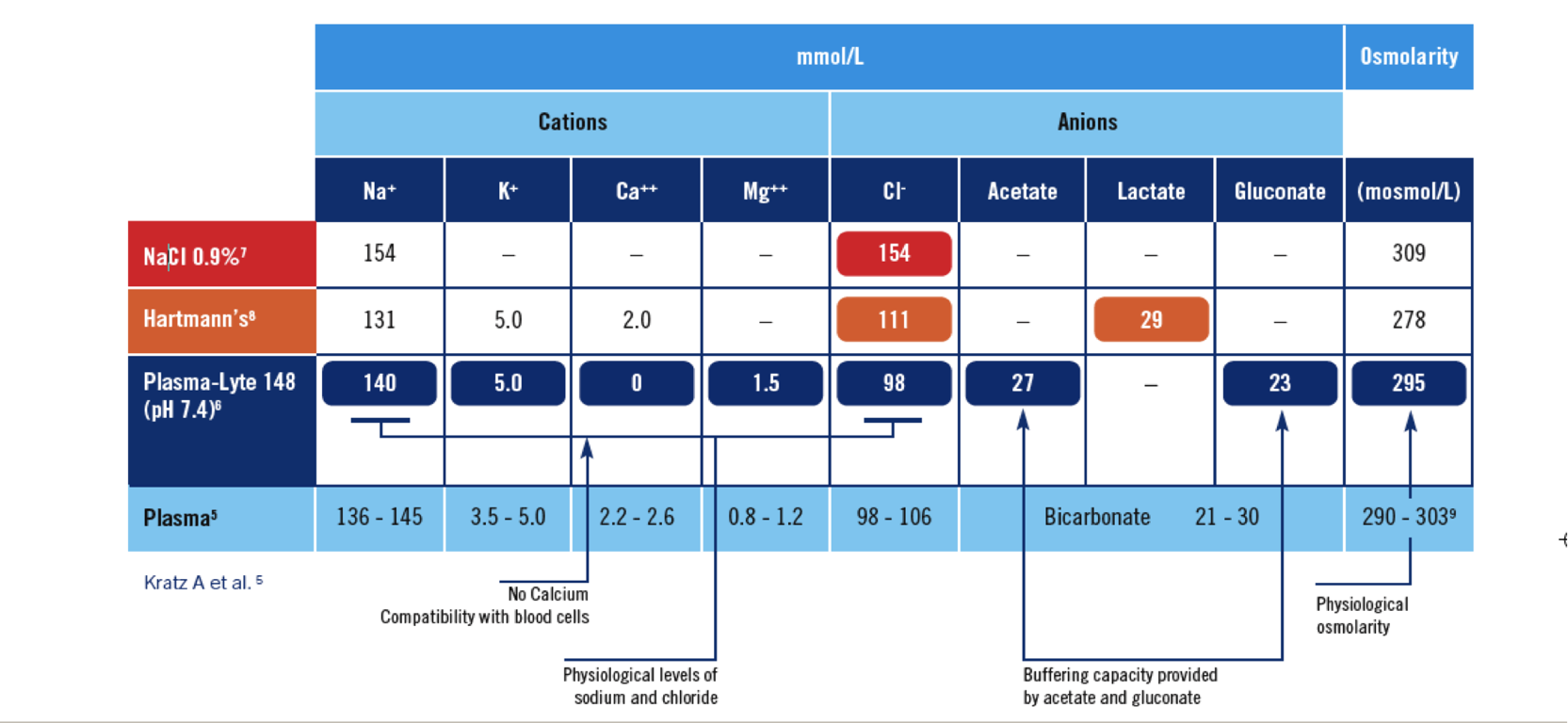 [Speaker Notes: The balanced crystalloids are an alternative to normal saline more and more prescribed.
They have a sodium, potassium, and chloride content closer to that of extracellular fluid and, when given intravenously, have fewer adverse effects on acid-base balance. morevoer their osmolarity is closer to the one measured in plasma]
Normal saline and hyperchloraemic acidosis
major pH buffer system in the human body is the bicarbonate/carbon dioxide (HCO3/CO2) chemical equilibrium system
NaCl + H20 ↔ HCl + NaOH
The HCl and NaOH should cancel
More Cl- in 0.9% saline relative to plasma
[Cl-] rises significantly (relative to [Na+])
This tips the acid-base balance toward HCl (loss of Bicarbonate), thus metabolic acidosis 

Reflected in NICE guidance in maintenance fluids (later)
(Can’t find “how much” 0.9% saline is “too much”)
Remember – PSA asks for “ONE initial fluid prescription”
[Speaker Notes: Going back to Hyperchloremic acidosis
the major pH buffer system in the human body is the bicarbonate/carbon dioxide (HCO3/CO2) chemical equilibrium system
hydrogen chloride and sodium carbonate cancel each other 
If we increase chloride in this system exogenously with iv saline there will be a relative loss of bicarbonate (mainly intracellular shift) and thus causing metabolic acidosis]
“Added” potassium?
Dependent on: 
Current status 
Rate of loss
Available as 20mmol/L (a.k.a. 0.15%) or 40mmol/L (a.k.a. 0.3%), in:
0.9% Saline
0.18% Saline + 4% glucose 
5% glucose
Fixed potassium to Ringer’s / Hartmann’s etc.- cannot be increased or decreased

Not to be given more than 10 mmol/hr 
(e.g. 1L of 0.9% sodium chloride + 0.3% potassium chloride over 4hrs)
So no potassium in “stat” fluids
Might be faster in intensive care
[Speaker Notes: When to add potassium? Depends on current status (check with U&Es), rarte of loss (due to diuretics, vomit, diarrhoea as most commonly encountered causes)]
Colloids
E.g. Gelofusine, Volplex, Haemaccel
Gelatinous solutions that maintain a high osmotic pressure in blood
Contain high molecular weight proteins and electrolytes- do not cross semi—permeable membranes
Elimination t1/2 in blood ranges 4-8 hrs
Not a commonly used fluid now


Currently debatable overall benefit
Some trial in sepsis suggests inferior
?Used in volume resuscitation
NICE guidance moves it down the choices

Small risk of allergic / anaphylactoid reactions / anaphylaxis
[Speaker Notes: ds than crystalloids. Examples of colloids are]
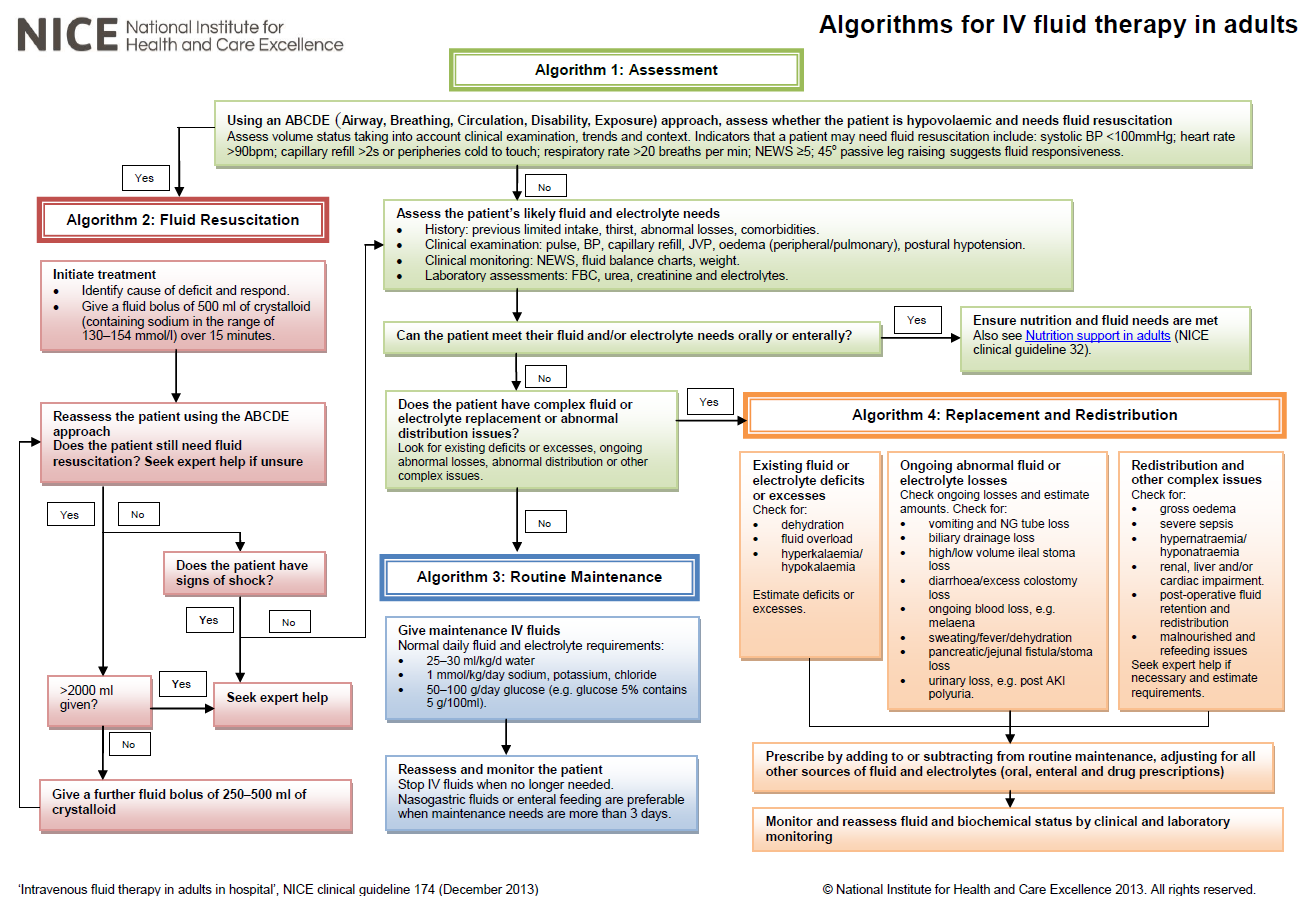 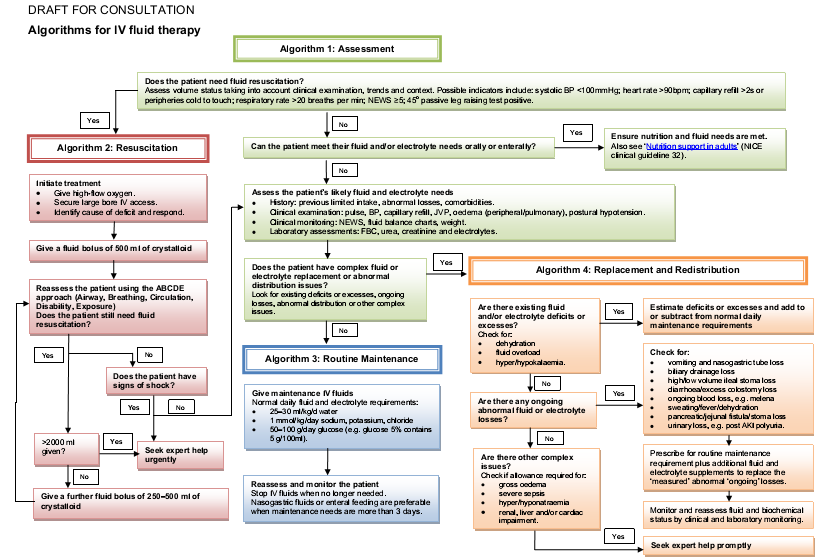 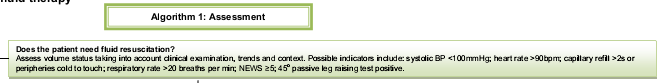 Does the patient need fluid resuscitation?
Ongoing medical history
Clinical examination (including for oedema), trends and context
Possible indicators
SBP <100 mmHg, HR >90, Cap refil >2sec, RR >20/min
NEWS ≥5
Cool peripheries
45o passive leg raise test +ve
Fluid balance charts and weight charts
Trends in FBC, U&Es
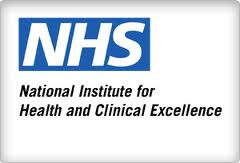 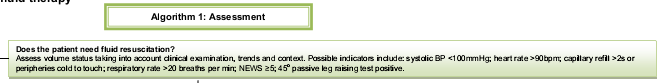 Does the patient need fluid resuscitation?
Ongoing medical history
Clinical examination (including for oedema), trends and context
Possible indicators
SBP <100 mmHg, HR >90, Cap refil >2sec, RR >20/min
NEWS ≥5
Cool peripheries
45o passive leg raise test +ve
Fluid balance charts and weight charts
Trends in FBC, U&Es
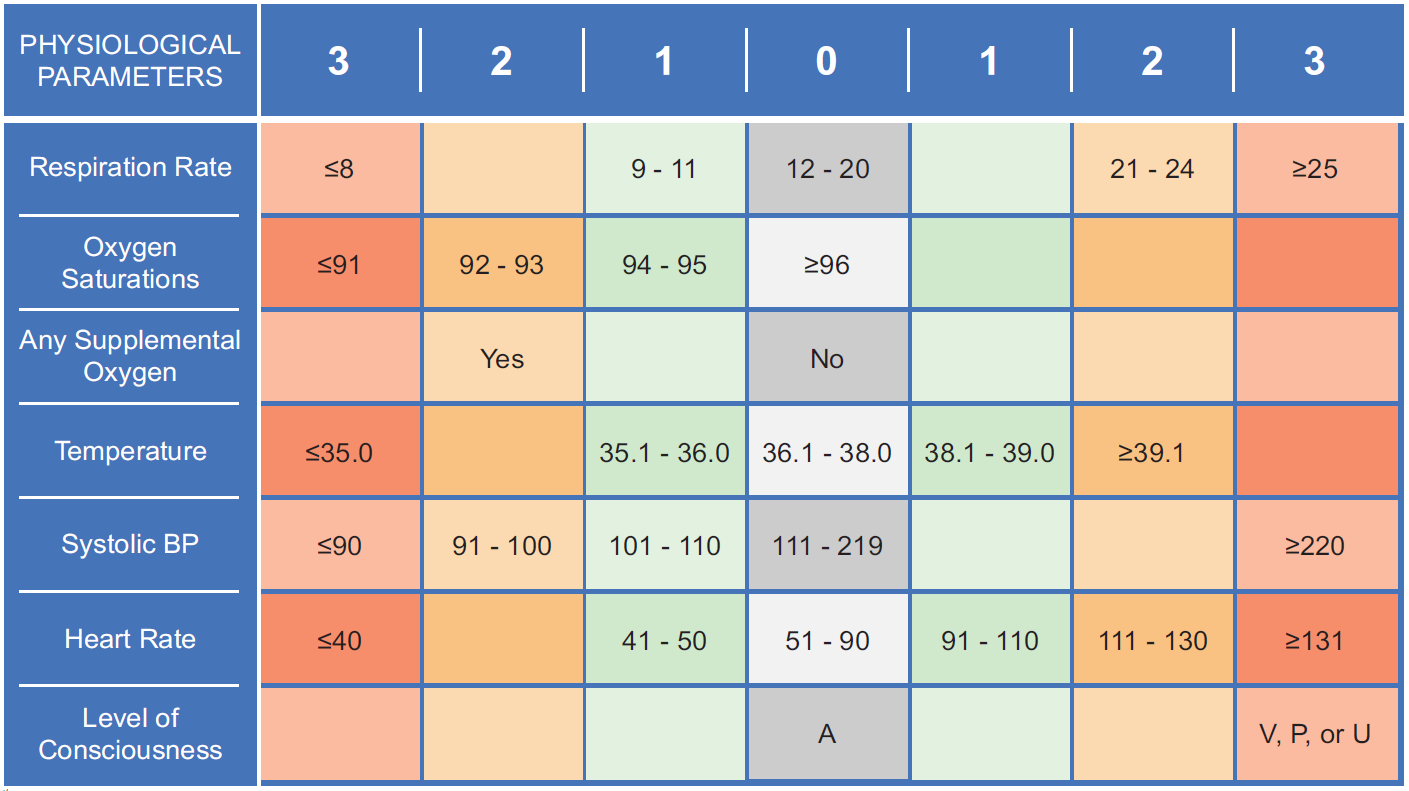 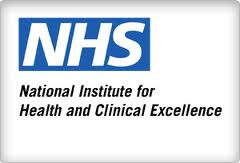 Passive 45o straight leg raise
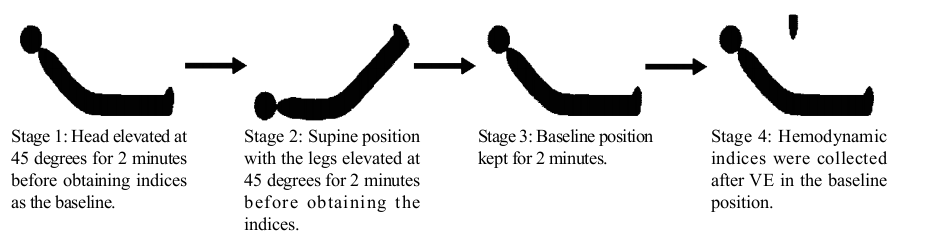 Passive Leg Raise (PLR) is a manoeuvre that transiently increases the venous return in patients who are preload responsive
it is a predictor of fluid responsiveness
maximal effect occurs at 30-90 seconds
assess for a 10% increase in stroke volume (cardiac output monitor)
unreliable in severely hypovolemic patients (severe shock) or with increased intra abdominal pressure
[Speaker Notes: Passive Leg Raise (PLR) is a manouver that transiently increases the venous return in patients who are preload responsive, as such it is a diagnostic test 
it is a predictor of Fluid responsiveness
patient at 45 degrees head up semi-recumbent position (BP, HR, PP in intensive care through an arterial line)
lower patient’s upper body to horizontal and passively raise legs at 45 degrees up
maximal effect occurs at 30-90 seconds
assess for a 10% increase in stroke volume (cardiac output monitor) or using a surrogate such as pulse pressure (using an arterial line)

nreliable in severely hypovolemic patients (severe shock) or with increased intra abdominal pressure]
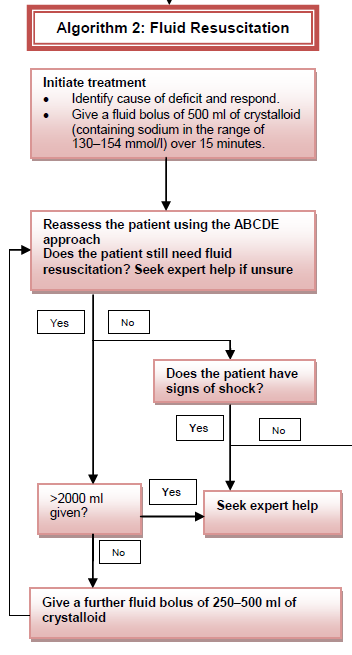 Resuscitation
Use crystalloids that contain 
Sodium in the range 130–154 mmol/l
Bolus of 500 ml over less than 15 minutes
(What’s maximum for boluses?)

Do not use tetrastarch for resuscitation, unless as part of a clinical trial
Consider human albumin solution 4–5% only for resuscitation in patients with severe sepsis
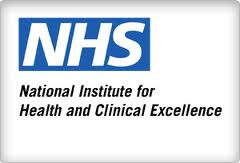 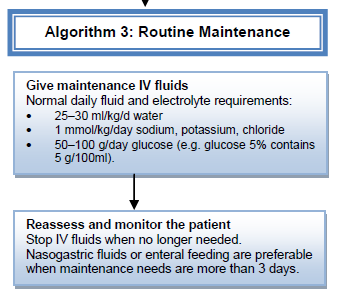 Maintenance
For routine maintenance alone, restrict the initial prescription to:
25–30 ml/kg/day of water and
~ 1 mmol/kg/day of K+, Na+, Cl- 
~ 50–100 g/day of glucose to limit starvation ketosis

For patients who are obese, adjust the IV fluid prescription to their ideal body weight. 
Use lower range volumes per kg 
Rarely need more than a total of 3 litres/day
Seek expert help if their BMI >40 kg/m2
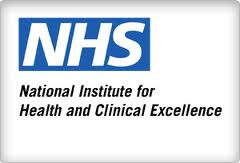 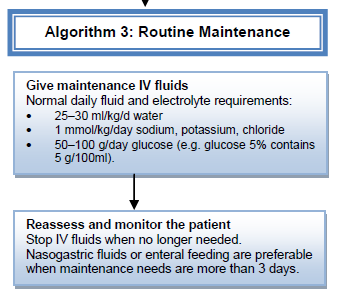 Maintenance
Do not exceed 30 ml/kg/day for routine fluid maintenance, and consider prescribing less fluid (for example, 25 ml/kg/day fluid) for patients who: 
are older or frail
have renal impairment or cardiac failure.
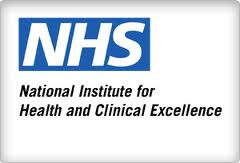 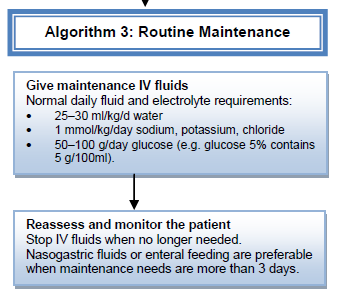 Maintenance
When prescribing for routine maintenance alone, consider using 
25–30 ml/kg/day sodium chloride 0.18% in 4% glucose 
with 27 mmol/l potassium on day 1 
(there are other regimens to achieve this) 
Prescribing more than 2.5 litres per day increases the risk of hyponatraemia. 
Further prescriptions should be guided by monitoring.
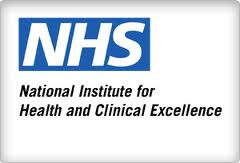 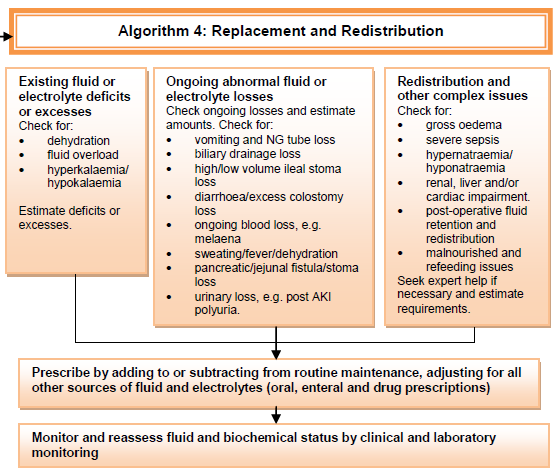 [Speaker Notes: Adjust the IV prescription (add to or subtract from maintenance needs) to account for existing fluid and/or electrolyte deficits or excesses, ongoing losses  or abnormal distribution. 
 Seek expert help if patients have a complex fluid and/or electrolyte redistribution issue or imbalance, or significant comorbidity, for example:
gross oedema, severe sepsis, hyponatraemia or hypernatraemia 
renal, liver and/or cardiac impairment
post-operative fluid retention and redistribution
malnourished and refeeding issues]
What volume to prescribe?
Replacement

Maintenance
Daily requirements
Current inputs and outputs
[Speaker Notes: Consider if replacement or maintenance]
Replacement? Volume assessment - rough guide
[Speaker Notes: To have an idea of how much to prescribe for replacement consider assessing volumes with the current rough guide and parameters

CRTHRBP
VPSkin and mucosae
Urine output
Signs of localised or generalised oedema]
Ongoing losses - Input / Output
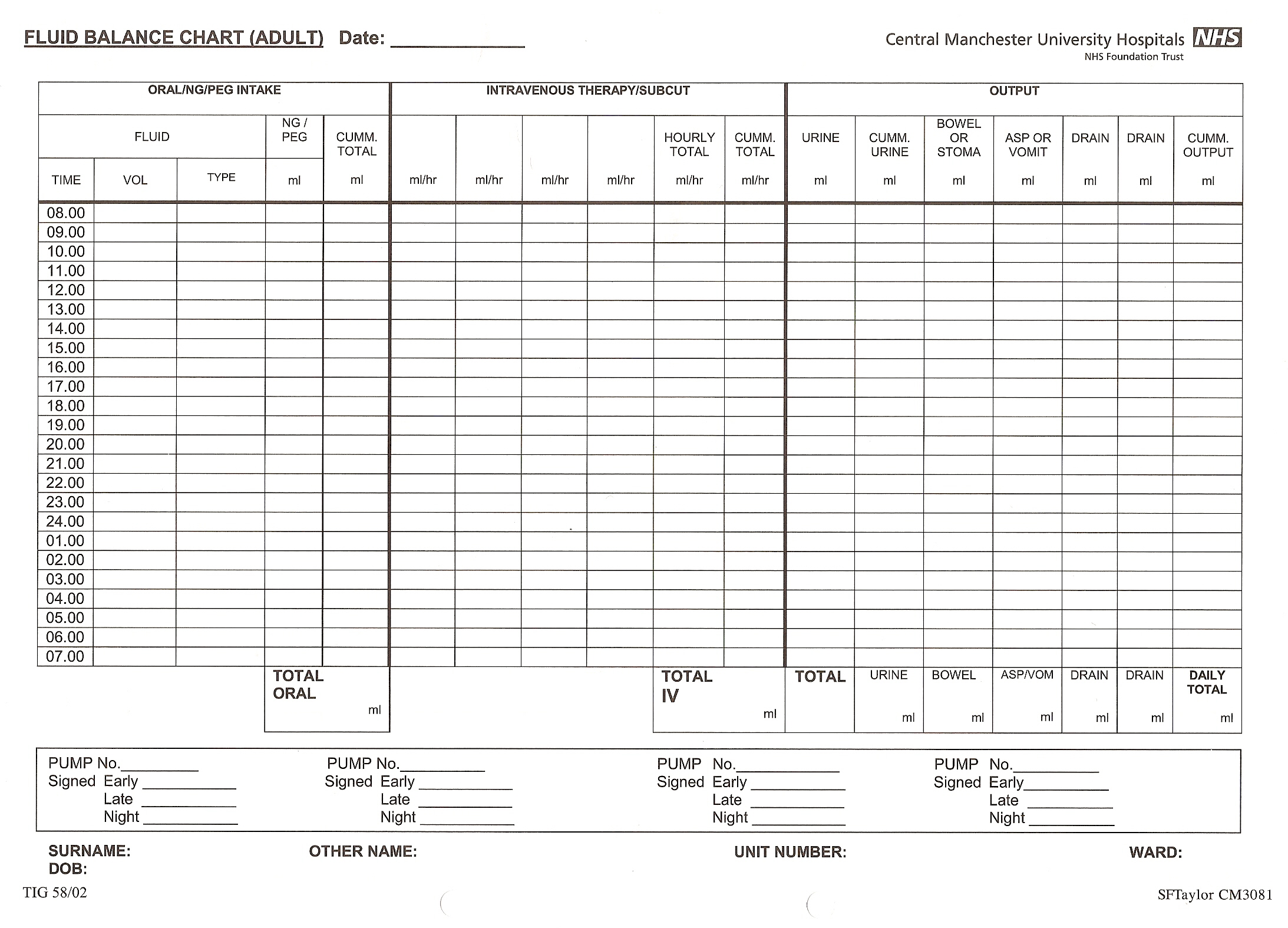 [Speaker Notes: Thisn is an example of fluid balance input output chart keepint into account input orally and/or iv (even with drug administration and dilution volutme) and output with urine, stomae, drainages]
Ongoing losses - Input / Output
Output
Urine (note diuretics!)
Stools 
Diarrhoea / stomas and fistulas (note laxatives)
Drains
Chest, ascitic, abdominal, percutaneous, wounds, NG
Insensible losses (~0.5L/day)
Accelerated in burns, tracheostomy, fever
Input
Oral
NG / PEG / JEJ
IV

Includes flushes and TPN!
[Speaker Notes: What do we assess for input/output?]
Typical electrolyte concentration
(Note that electrolyte loss from GI tract can be high)
[Speaker Notes: Keep into account electrolytes losses depending on sites/system losss]
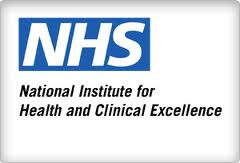 Reassessment
All patients continuing to receive IV fluids need regular monitoring. 
This should initially include at least daily reassessments of :
clinical fluid status
U&Es  
fluid balance charts
weight measurement twice weekly
How “often” to prescribe?
If patient unwell
Prescribe over shorter durations with regular re-assessments 

If patient is well and stable
Consider prescribing over longer durations

PSA exam usually asks for “ONE initial fluid prescription” but occasionally asks for the “ONE NEXT fluids prescription”

In other words, in adult cases, you are typically prescribing 
500ml boluses or 
1000ml maintenance
“ONE initial fluid prescription”
Resuscitation

Maintenance

Replacement (+/- maintenance)
“ONE initial fluid prescription”
Resuscitation
Could follow NICE guidance
Use crystalloids that contain 
Sodium in the range 130–154 mmol/l
Bolus of 500 ml over less than 15 minutes
Careful that no stat potassium
“ONE initial fluid prescription”
Maintenance
Volume / time = 2-2.5 (maybe 3) L over 24hrs
		          = 1L over (maybe 8) 10-12hrs
Consider 1L as most likely option

Content 	
More flexibility as “initial prescription”
Consider Na / K requirements
“ONE initial fluid prescription”
“ONE subsequent fluid prescription”
You may also need to consider subsequent fluid prescriptions (after one or more has been given)

Usually this is for maintenance or
 replacement+ maintenance

Similar principle from before, but you will have to deduct what was already given from the overall 24hr requirements
Rate (“speed”) of fluids
Often prescribed on charts as unit time
E.g. 1 hour, 12 hours, Stat
PSA exam currently asks for time duration for the volume you have selected
Calculate time course based on volume required and “speed”

In reality, better prescribed as a “rate” (e.g. ml/hr) with volumetric pumps
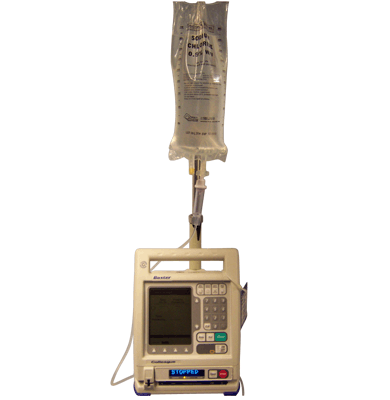 Cannula sizes
[Speaker Notes: Keep in mind rthat cannula size varies and affects time to infuse 1 L (in ideal circumstances) green or gray for example commonly used I patients with ongoing bleeing]
Cannula sizes
Therefore very unlikely to be able to give 500ml bolus in 2 minutes
Not everyone is a 
“healthy 70kg man”
All below has their own specific considerations
Electrolyte imbalance
Particularly potassium, sodium and calcium
See other sessions for individual management
Renal failure
Depends on cause and acute/chronic
DKA / HONK
See preceeding lecture
Cardiac failure
Often more cautious
Hepatic failure
Malnourished
Blood transfusion indications
Usually based on clinical judgement
Consider transfusion if:
Massive / ongoing haemorrhage
Hb <7 (but debated), or
Hb <8
Symptomatic
Cardiac, respiratory, cerebrovascular disease
Blood transfusion and furosemide
Common practice for 20 – 40 mg IV with every second unit transfused
Some physiological evidence to reduce left ventricular wedge pressure
(Can’t find RCT data with outcomes)
(Not specified in latest NICE guidance)

Especially in elderly, known heart failure.
Caution if active bleed, large volume deficit, electrolyte imbalance
Summary
Intravenous fluid therapy depends on:
Current fluid status
Ongoing gains and losses
Ongoing fluid requirements
Concurrent medications
Needs to be wary of certain clinical situations
Needs to be wary of risk and benefits
Intravenous fluids:Choosing and prescribing
Practice PSA questions
PSA interface considerations
Selecting the right fluids will mean you need to know what the options mean!
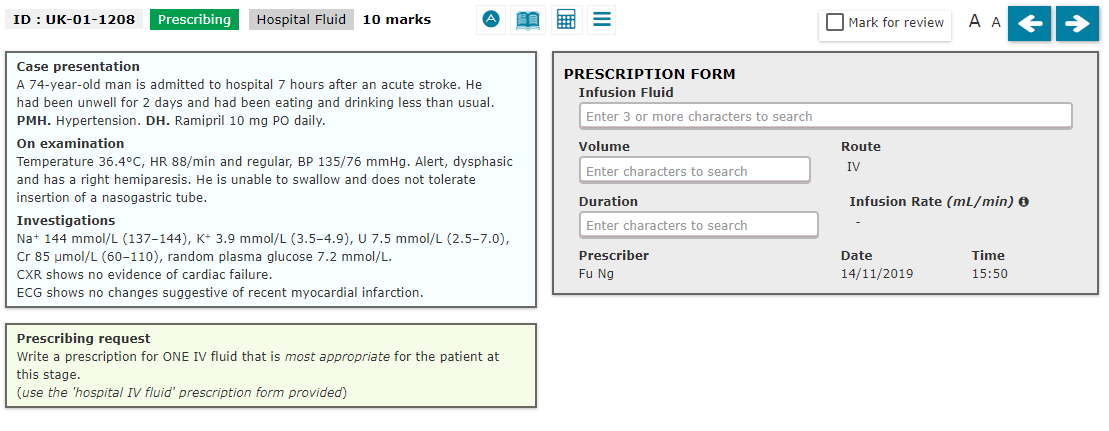 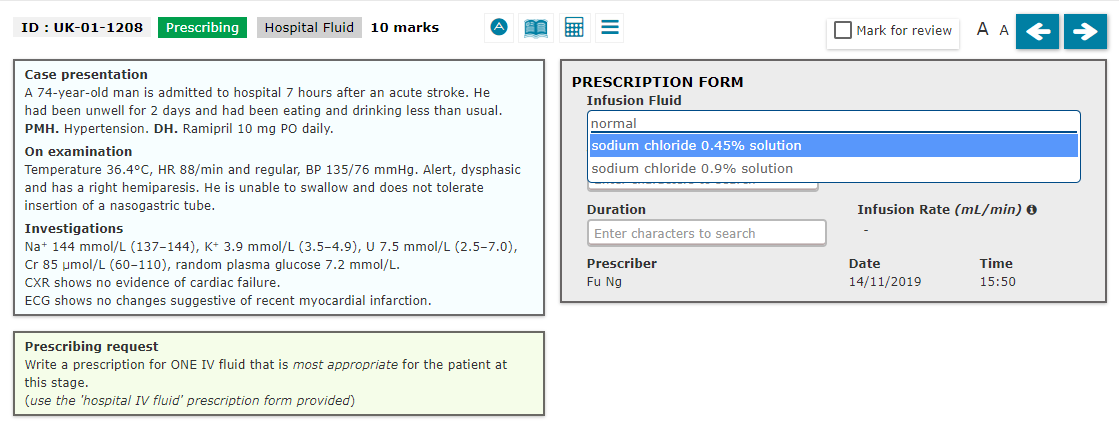 NOTE: Not “normal saline”
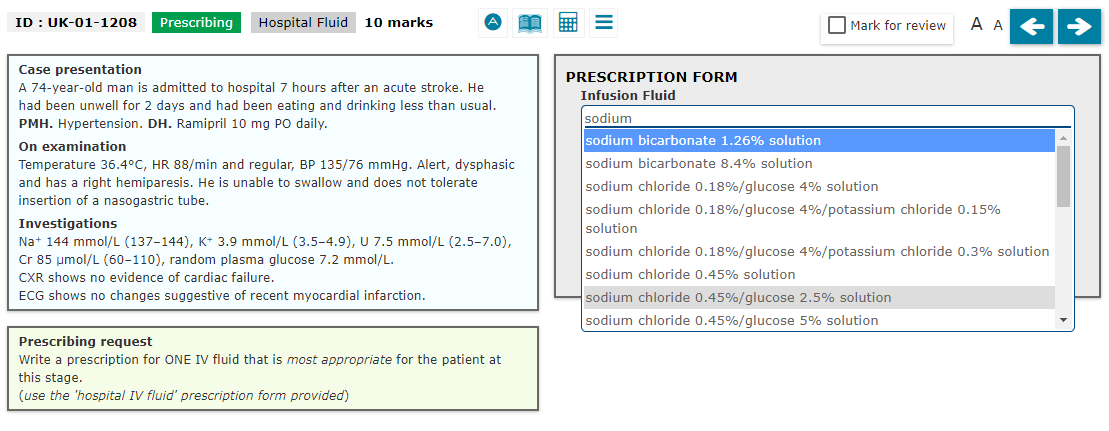 Scroll down
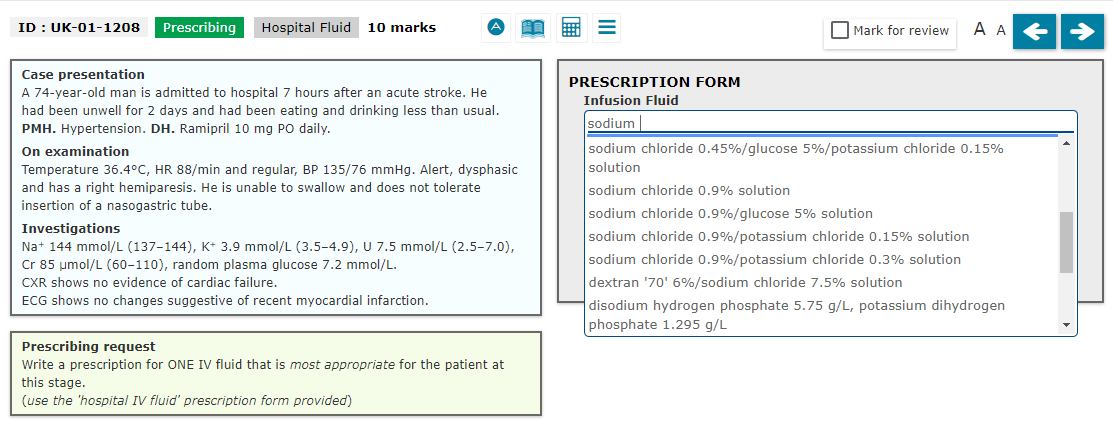 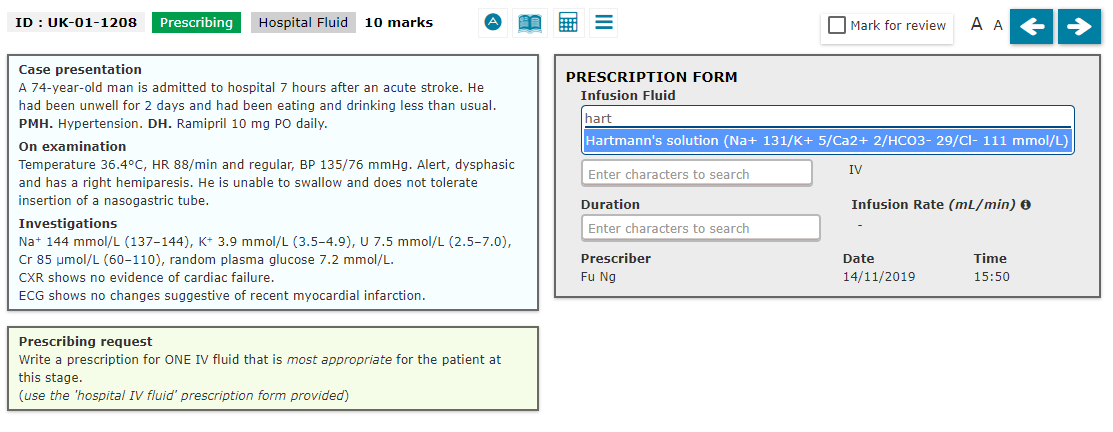 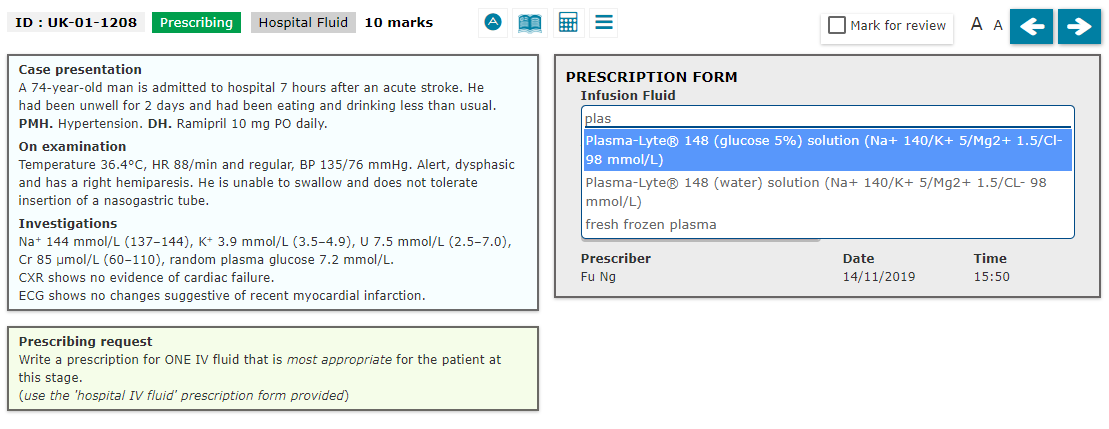 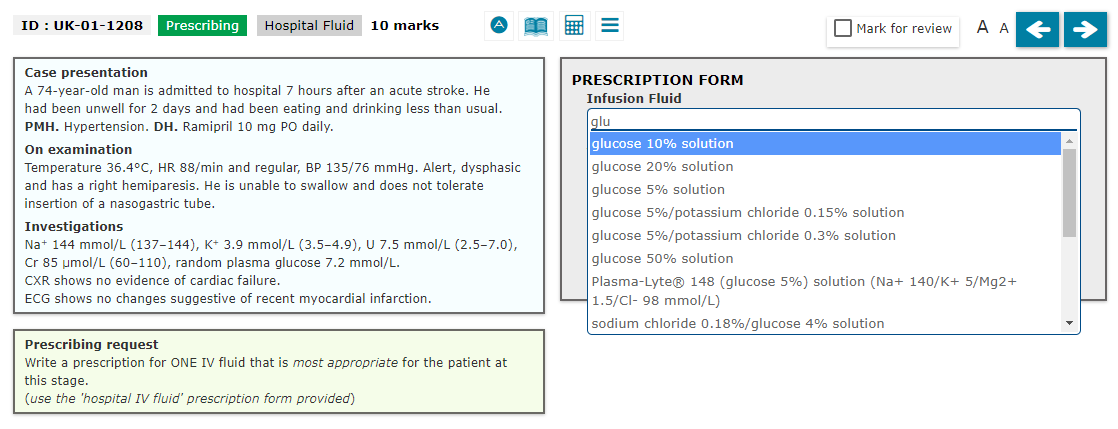 NOTE: Not “dextrose”
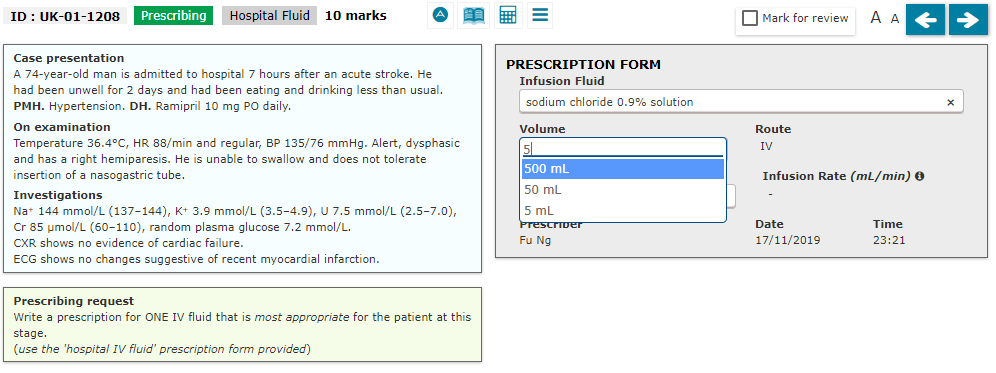 NOTE:
 - Fixed volumes
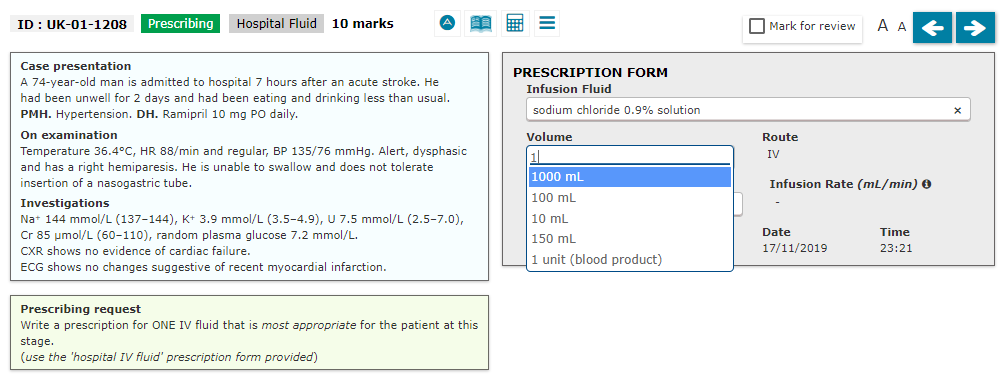 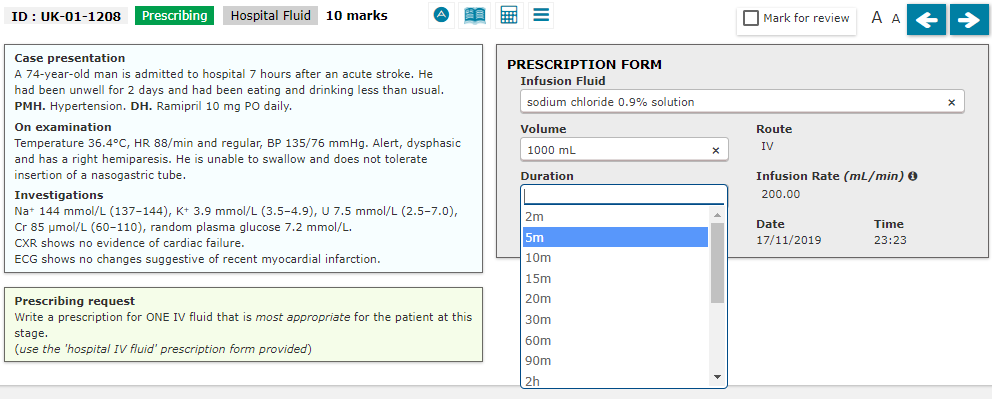 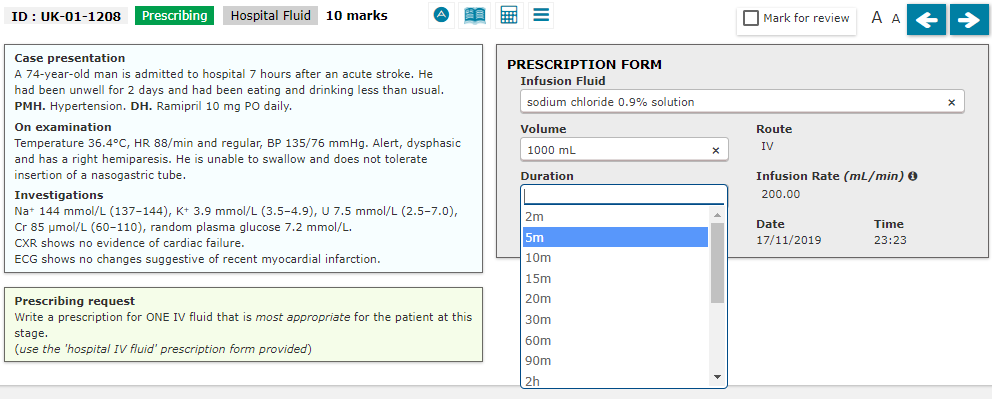 NOTE:
 Fixed time durations
 No “stat” prescription
 unlikely able to give bolus 500ml in 2 minutes
NOTE:
Resus Bolus of 500ml “less than 15 minute”
Prescribing Item
ID
PWS305
This question item is worth 10 marks
You may use  the BNF at any time
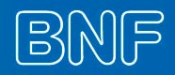 Case presentation
A 65-year-old man is admitted from the Emergency Department confused. He is unable to give a clear history

Initial assessment
A – Patent
B – Sats 97% OA, chest clear
C – BP 68/45, PR 124 regular, HS 1+2+0, JVP not seen at 45 degrees
D – GCS 14/15 (E4/V4/M6), BM 8
E – No clear source of bleed

ECG – sinus tachycardia
CXR - clear
Please paste any picture or other illustration that supports the clinical case into this box
Prescribing request
Write a prescription for ONE initial fluid prescription.
(use the hospital fluid prescription chart provided)
Prescribing Item
Answer Page
ID
PWS305
This question item is worth 10 marks
You may use  the BNF at any time
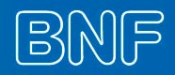 Prescribing Item
ID
PWS306
This question item is worth 10 marks
You may use  the BNF at any time
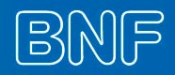 Case presentation
A 65-year-old man is admitted from the Emergency Department following a stroke. He has dysphagia and is currently nil by mouth due to aspiration risk. He is currently not tolerating the placement of a nasogastric tube. He has no other PMH and DH.

Examination
BP 146/82 mmHg without postural drop, HR 80/min. Temp 36.2C

Investigations
Na 141, K 4.3, eGFR >90.
Please paste any picture or other illustration that supports the clinical case into this box
Prescribing request
Write a prescription for ONE initial fluid prescription.
(use the hospital fluid prescription chart provided)
Prescribing Item
Answer Page
ID
PWS306
This question item is worth 10 marks
You may use  the BNF at any time
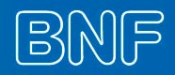 Prescribing Item
ID
PWS307
This question item is worth 10 marks
You may use  the BNF at any time
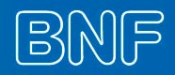 Case presentation
A 76 year old man has recently had a total colectomy and ileostomy formation three days ago for a colonic carcinoma. He has slowly been restarted on oral fluids, and in the last 24 hours has managed only 500ml. His new ileostomy is produced an output of 3L, and his surgical drain 200ml in the last 24 hours. His urinary catheter has been recently removed, but he reports a urinary output of around 1L yesterday.

He has no other PMH and DH.

BP 136/88 mmHg without postural drop, HR 84/min. Temp 36.2C
Na 138, K 3.6, eGFR >90.
Please paste any picture or other illustration that supports the clinical case into this box
Prescribing request
Write a prescription for ONE initial fluid prescription.
(use the hospital fluid prescription chart provided)
ID
PWS307
Prescribing Item
Answer Page
ID
PWS307
This question item is worth 10 marks
You may use  the BNF at any time
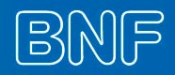 Prescribing Item
ID
PWS308
This question item is worth 10 marks
You may use  the BNF at any time
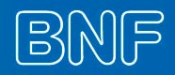 Case presentation (similar to question 1)
A 65-year-old man is admitted from the Emergency Department following a stroke. He has dysphagia and is currently nil by mouth due to aspiration risk. He is currently not tolerating the placement of a nasogastric tube. He has no other PMH and DH.

Since admission, he has had fluids as prescribed below

Examination
BP 146/82 mmHg without postural drop, HR 80/min. Temp 36.2C

Investigations
Na 141, K 4.3, eGFR >90.
Prescribing request
Write a prescription for ONE NEXT fluid prescription.
(use the hospital fluid prescription chart provided)
ID
PWS308
Prescribing Item
Answer Page
ID
PWS308
This question item is worth 10 marks
You may use  the BNF at any time
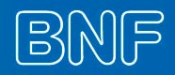 Fluids prescribing question
YES
Is this a question about emergency resuscitation?
(Examples include acute volume loss, hypotensive, tachycardic etc,)
0.9% Sodium chloride, 500 ml in 10 minutes
(NO potassium)
NO
YES
20% Glucose, 50 ml in less than 5 minutes
(NO potassium)
Is this a question about emergency hypoglycaemia?
(If symptomatic severe hypoglycaemia in the fluids questions)
NO
YES
0.9% Sodium chloride, 1000 ml in 2-4 hours
(NO potassium)
Is this a question about symptomatic severe hypercalcaemia?
(unless complicated by below)
For routine maintenance alone 
25–30 ml/kg/day of water
~ 1 mmol/kg/day of K+, Na+, Cl-  
~ 50–100 g/day of glucose to limit starvation ketosis
Likely to be penalised if use small volumes if overall daily prescription ≥3L

Example FIRST prescription:
0.9% sodium chloride with 0.15% (OR 0.3%) KCl, 1000ml over 8-12 hours
5% glucose with 0.15% (OR 0.3%) KCl, 1000ml over 8-12 hours

BUT: Sometimes the question already provides first prescription, and you need to calculate what is missing for second prescription
NO
Is there only a need to maintain input without fluid/electrolyte deficit/ongoing losses?
(Maintainance alone – e.g. nil by mouth for surgery/stroke without prior losses such as diarrhoea / vomiting)
YES
NO
YES
Is there also a fluid deficit?
(Fluid replacement ± maintainance)
ID
This item is worth 10 marks
You may use  the BNF at any time
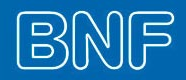 Prescribing Item
PWS322
Case presentation
A 4 year-old boy is brought to the Emergency Department, noted to be drowsy and feverish by his parents. PMH. None. DH. None.
 
On examination
Clinically appears dehydrated. 
Temperature 38.6°C, HR 140/min and regular, BP 80/40 mmHg, RR 32/min, O2 sat  98% on air.

Weight 15 kg.

Initial antibiotics has been prescribed.
Please paste any picture or other illustration that supports the clinical case into this box
Prescribing request
Write a prescription for ONE intravenous fluid that would be most appropriate for the patient at this point.
(use the hospital fluid prescription chart provided)
Intravenous fluid therapy in children and young people in hospital - NICE Guidance (1/2)
It is unlikely that you will be managing unwell children on your own as an F1
However, it is important for you to know simple principles of IV fluids in children

If children and young people need IV fluid resuscitation
Glucose-free crystalloids that contain sodium in the range 131–154 mmol/litre (in the PSA exam, this may mean 0.9% sodium chloride) – SAME AS ADULTS
Bolus of 20 ml/kg
In <10 minutes – SAME AS ADULTS
Take into account pre-existing conditions (for example, cardiac disease or kidney disease), as smaller fluid volumes may be needed.
Prescribing Item
Answer Page
ID
PWS322
This question item is worth 10 marks
You may use  the BNF at any time
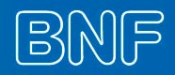 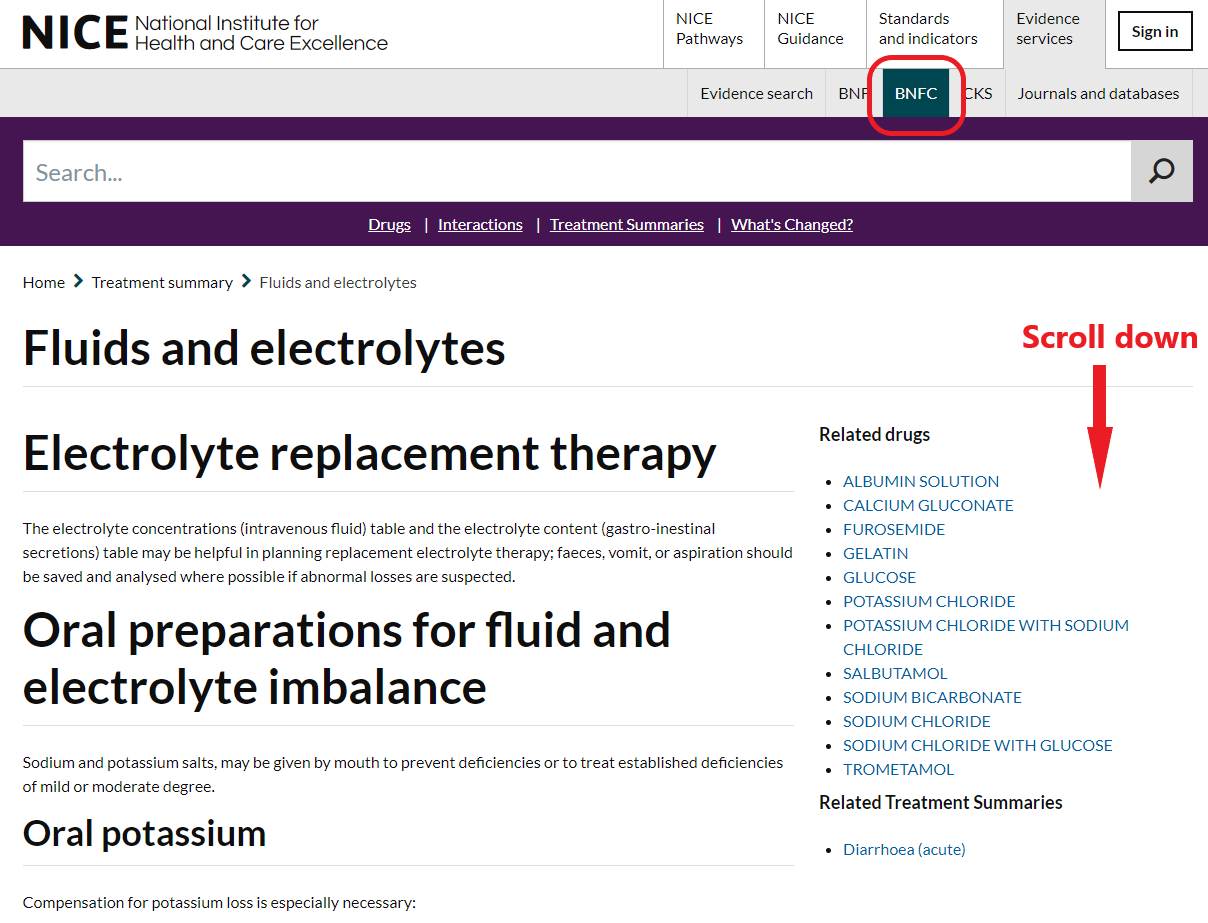 Intravenous fluid therapy in children and young people in hospital - NICE Guidance (2/2)
For maintenance, the volume required is:
100 ml/kg/day for the first 10 kg,
50 ml/kg/day for the next 10 kg, and 
20 ml/kg/day for the weight over 20 kg
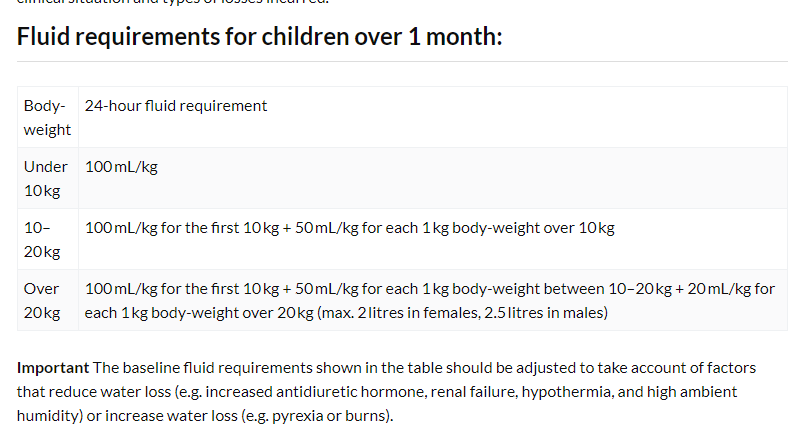 Summary
Volume and electrolyte requirements
What to prescribe?
How much to prescribe?
Urgency
How “fast” the fluids are prescribed?
How “often” the fluids are prescribed?
Any co-morbidities?
Benefits outweigh risks?